Улогата на семејниот лекар во рано препознавање на симптомите на  Миелом
Драган Ѓорѓиевски
Спец.по семејна медицина 
Доктор на Медицински науки
Дефиниција
Мултипен миелом е малигно заболување кое се карактеризира со неконтролирана
акумулција на клонални плазма клетки во коскениот мозок ,висока концентрација на 
Моноклонални имуноглобулини во серум или урина и литички коскени лезии.
Епидемиологија
Мултипен миелом се јавува со зачестеност од 3 случаеви на 100.000 жители .

2-3% од сите малигни заболувања или околу 15 % од хематолошките заболувања.
Етиологија
Со сигурност останува НЕПОЗНАТА !!! 
✓ Нарушување во имуниот систем 
✓ Генетски абнормалности 
✓ Одредени професии 
✓ Експозиција на одредени хемикалии 
✓ Експозиција на радијација 
✓ Вируси
Факти за миеломот
Миеломот е тумор за кој е потребен долг пат до негово откривање.
Просечното време за откривање на Миелом е 163 дена.*
Симптомите кои ги дава миеломот потребно е да се препознаат навреме поради:
1.Долго време до дијагноза=краен стадиум на оштетување на орган кој може да биде иреверзибилен (Кифоза, фатална инфекција,диализа)
2. Преживување до 12 месеци во 62 % ако е откриен како ургента состојба и во 88 % ако е препознаен од семеен лекар (!)
3. Фрустрација на пациентот и недоверба во здраствениот систем.
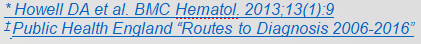 Клиничка слика
Симптомите се неспецифични

Болка во грб ( Многу често присутна и кај други патологии)
 Патолошки фрактури (поради остеолитичните жаришта предизвикани од миеломските клетки)
2.   Абдоминална или лумбална болка
3.    Малаксаност
4.    Анемија
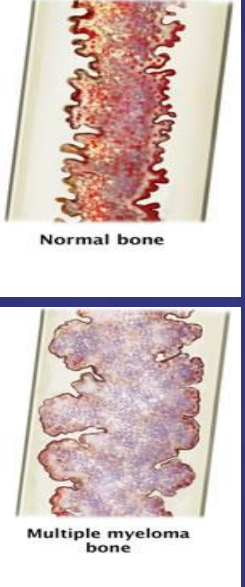 Клиничка слика
Клиничка  презентција
CRAB 
Calcium =Хиперкалцемија
Бубрежно оштетување 
Анемија
Оштетување на структурата на коската
Хиперкалцемија
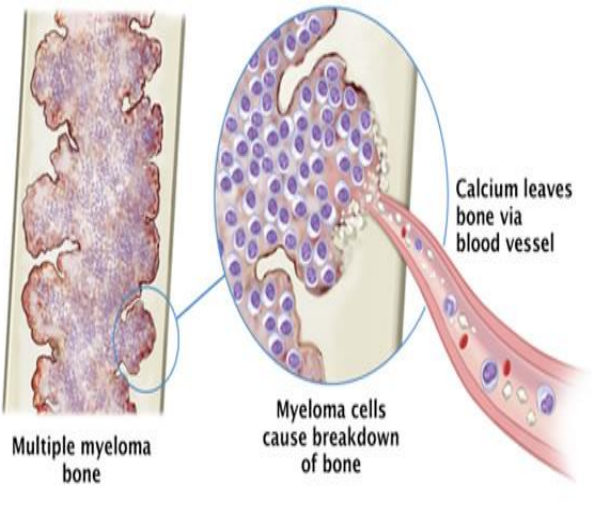 Полиурија 
Полидипсија 
 Поспаност 
Опстипација 
Гадење 
Намален апетит 
Губиток на телесна тежина 
Ментална конфузија
Резултира со кршење на коските 
Присутна е кај 28 % од пациентите болни со миелом.
Бубрежни оштетувања
Бубрежно оштетување се појавува кај 48 % од пациентите со миелома.
Хиперкалцемија, протеинурија,хиперптотеинемија
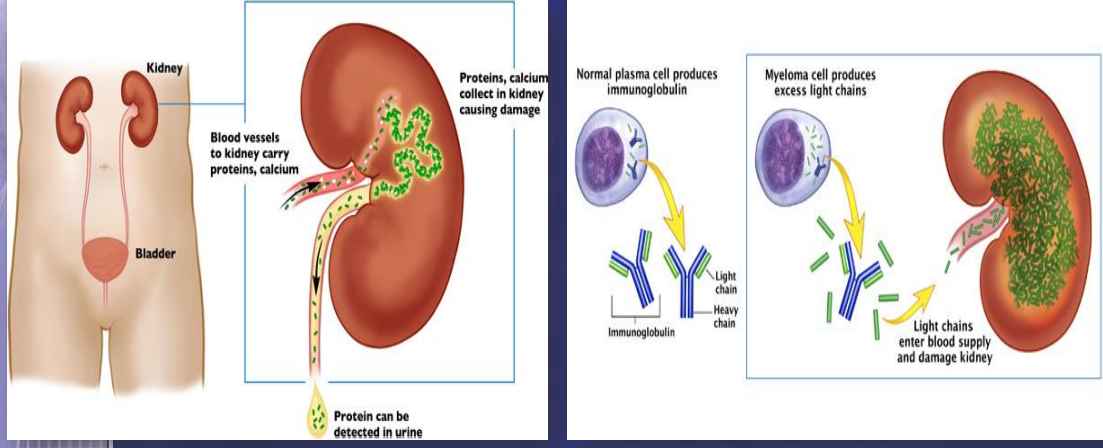 Анемиа
Нормоцитна нормохромна анемија и појава на ,,rouleaux” формации на еритроцити во периферна размаска.
Седиментација на еритроцити повисока од 100
Коскениот мозок покажува различен степен на инфилтрација со плазма клетки
Анемиите даваат слабост, малаксаност и забавено размислување.
Анемиите се присутни кај 73 % од 
     пациентите
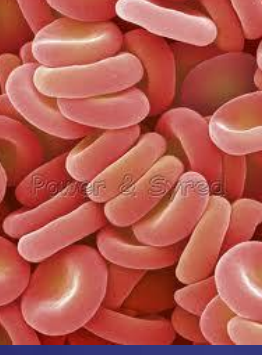 Лабараториски наоди
Покачени серумски протеини 
Електрофорезата е со присуство на висок остар врв поради присуство на моноклонални протеини.
Моноклоналниот протеин може да биде од групата IG G тип , IG A тип , лесни вериги (Kapa ili lambda) и многу ретко IG D тип.
Урината содржи Bence Jones-ови протеини(лесни вериги од имуноглобулини) но и албумини и цилиндри.
Дијагностички методи
Ренген
КТ
МРИ
ПЕТ скен
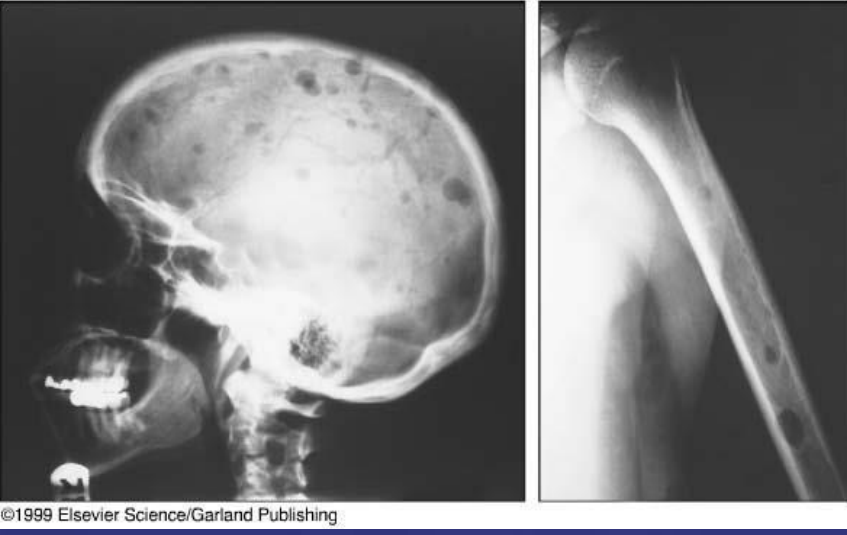 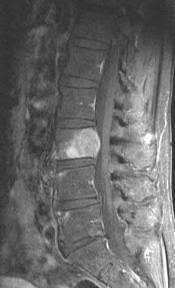 Дијагноза
Задоволување на два од три мајорни критериуми
Инфилтрација на коскениот мозок со плазма клетки од најмалку 10 %.
Присуство на моноклонален протеин во серум или урина
Присуство на остеолитични/остеопоротични коскени лезии.
Улогата на семејниот лекар во рано препознавање на симптомите на Миелома
Семејниот лекар го има првиот контакт со пациентот
Лесна достапност на семејниот лекар
Запознаеност со наследте болести во потесното семејство на пациентот
Целокупна здратвена историја за болести на пациентот во последниот период.
Третман
Два вида терапија 
-Системска хемотерапија за контрола на прогресијата на заболувањето
-Симптоматска и супоративна терапија за превенција на сериозни компликации.
Приказ на случај
Пациент 77 год. пензионер женет, татко на еден син, не конзумира алкохол и цигари, се јавува на преглед порди болка во грло, отежнато голтање , малаксаност  и општа слабост  во декември 2021 год. 
Негира присуство на останата симптоматологија
Негира алергија на храна и лекови
Физикален преглед
Фаринкс хиперемичен без гнојни налепи на тонзилите  со оток на вратните лимфни јазли обострано.
Пулмо везикуларно дишење без пропратни тонови , 
Срцева акција ритмична тонови јасно чујни без патолошки шумови
Абдомен над ниво на граден кош , хепар и лиен не се палпираат наголемени
Пациентот е упатен на лабараториски анализи pcr тест за ковид и брис од грло.
Лабараторија
Le   12
Gran 10
SE  35 
CRP 29
Останати лаб анализи во граници на нормала
Негативен ковид тест 
Брис од грло Staphylococcus aureus
Третман
Ординирана антибиотска терапија во траење од 10 дена 
    На контролниот преглед седмиот ден пациентот повеќе не осеќа болка во грло ниту тешко голтање договорено е да се направи контролна лабараторија но пациентот истата не ја направил.
    Еден месец покасно се јавува на преглед поради болка во кичма која трае скоро 10 дена и се шири кон ногата но се појавила и малаксаност  и изразита слабост во последните денови.
    Пациентот е упатен на РТГ на LS rbet  како  лабараториски анализи
Резултати од лабараториски анлизи и ртг графија
Лабарторија 
    Le  2,2
    Hb  97  G/L
    SE 64
    ER  2,79 *10
    Crea  173,64 umol/L
     Rtg na lumbalen rbet 
     Diskus hernija na L4-L5 i L5-S1, so dorzalna redukcija na diskalniote prostori i premosteni osteofiti 
     Spondilolisteza na fasetnite artikulacii na nivo L2-L3
     Kifozna devijacija vo torakolumbalen del od rbetot, so premosteni osteofiti
Поради леукопенија, анемија и присуство на општа слабост  и болка во кичмата пациентот е упатен на Клиниката за Хематологија за доиследување и понатамошен третман.
Клиника за хематологија-Доиследување
1. Пункција на коскена срцевина докажа присуство  на повеќе од 10 % од плазама клетки 
    2.Лабараториски анализи со ниско ниво на еритроцити и леукоцити  а со покачен калциум и со покачена седиментација како и покачени деградациони продукти.
    3.Електрофореза со присуство на моноклонални протеини.
Поставена е диагноза на Мултипен миелом
Отворена историја во дневна болница за понатамошен третман
ВИ БЛАГОДАРАМ НА ВНИМАНИЕТО